What is Accelerated reader?
An online reading programme that monitors and assesses children’s comprehension and vocabulary knowledge (Y2 – Y6)

Uses a huge variety of interesting book.

Over 31,000 different quizzes to take. 

Tests and assesses children regularly.

Analyses data after every quiz or test.
Why change to Accelerated Reader?
Accelerated progress 

No more ‘free readers’

Appropriate challenge 

Valuable data 

Extensive choice

Motivational Quizzes

Valuable data
Why change to Accelerated Reader?
Accelerated Progress
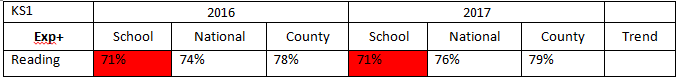 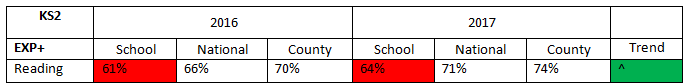 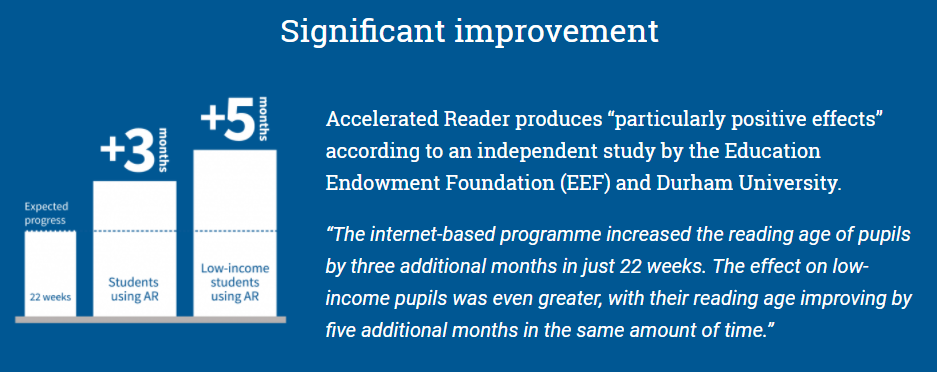 Why change to Accelerated Reader?
No more ‘free readers’
Problems with free readers:

Free readers are hard to track 
Not choosing appropriate books 
Lose interest in reading because they have nothing to work towards
Benefits of Accelerated Reader:

Tracked throughout their whole school experience 
Still have access to the same books 
Are given a range in which they choose books that are appropriate to their understanding 
Test children’s comprehension and vocabulary understanding rather than their decoding of words.
Why change to Accelerated Reader?
Appropriate Challenge
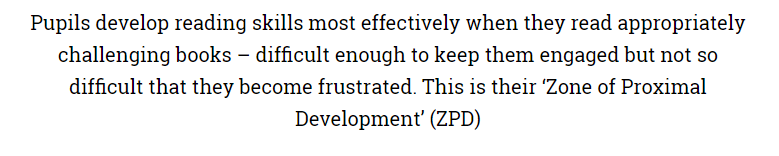 Children take a Star Reading Test (comprehension, vocabulary and reading speed )
Given reading range (ZPD)
Complete another Star reading test 6 weeks later
Why change to Accelerated Reader?
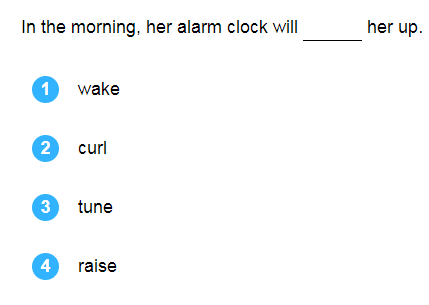 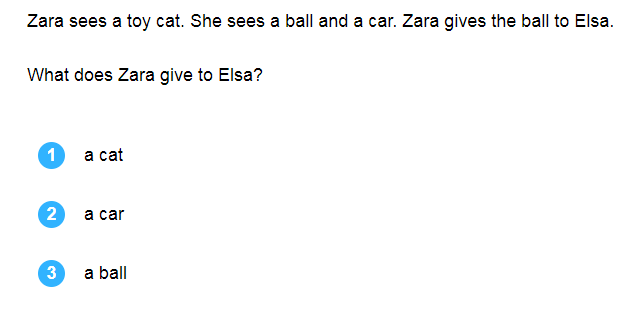 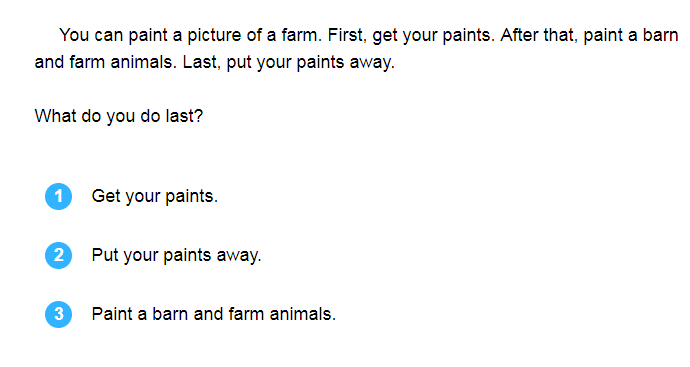 Why change to Accelerated Reader?
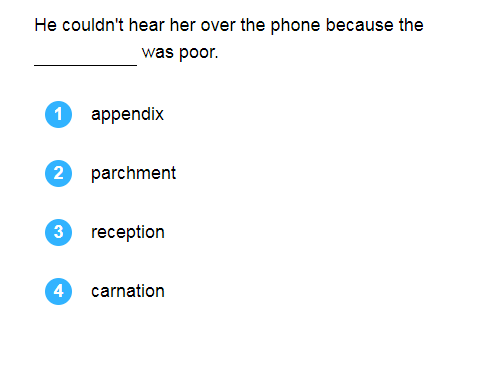 Why change to Accelerated Reader?
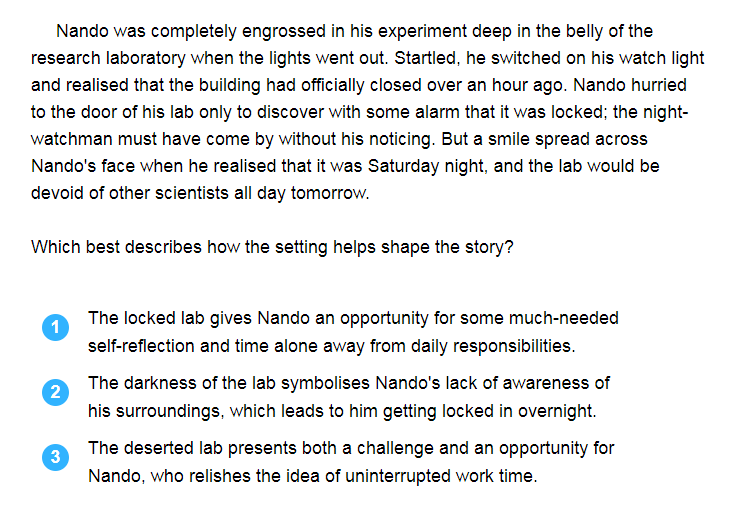 Why change to Accelerated Reader?
Valuable data
After a Star Reading test:
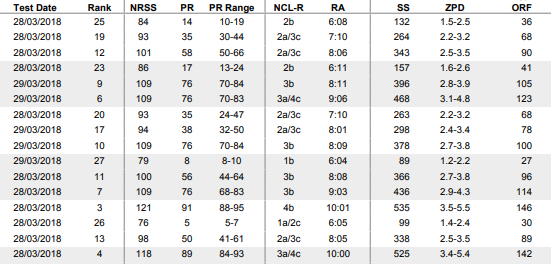 Why change to Accelerated Reader?
Extensive choice
Who is bored of Biff and Chip?
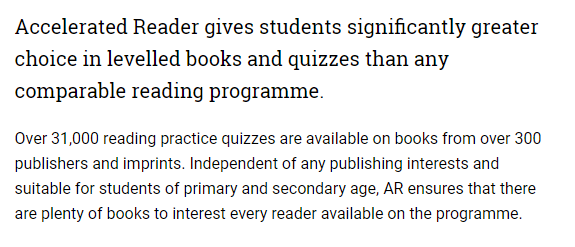 Why change to Accelerated Reader?
Motivational quizzes
Quizzes taken after every book read 

Feedback given straight away

Targets to work towards (points/ 85%)

School incentives (millionaire readers, class competitions)
Let’s try a quiz
Why change to Accelerated Reader?
Valuable data
After a reading quizz:
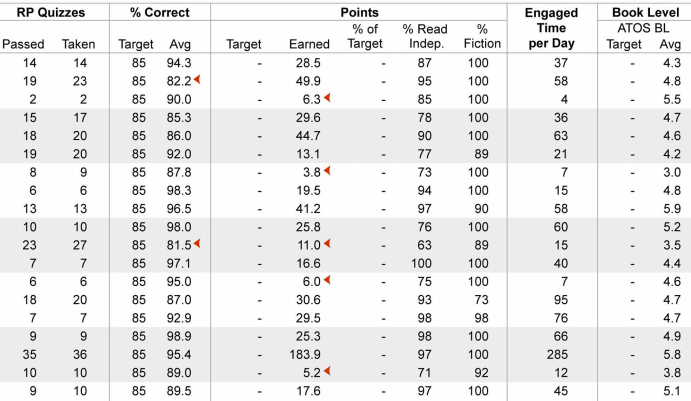 Valuable data
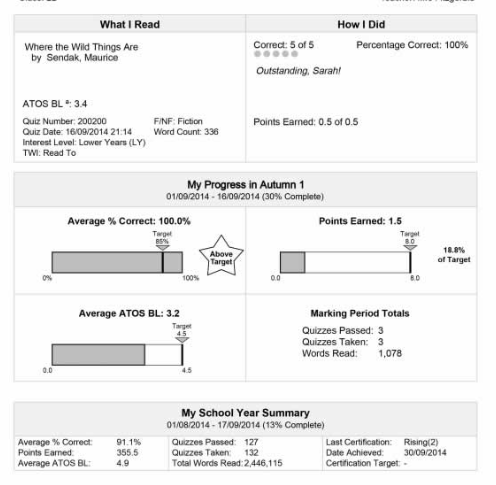 After a reading quizz:
How can you help?
Give us time

AR bookfinder 

Any unwanted books that are in good condition

Ideas to raise money

Thank you….
Any questions?